Mobile UX Design in the Real World
UX Design Best Practices for Apps/Games & Mobile Websites with Responsive UI
By Shahed Chowdhuri
Technical Evangelist
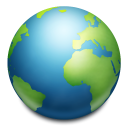 WakeUpAndCode.com
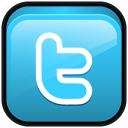 @shahedC
[Speaker Notes: Title Page: Mobile UX Design in the Real WorldUX Design Best Practices for Apps/Games & Mobile Websites with Responsive UI

By Shahed Chowdhuri
Technical Evangelist

Blog: WakeUpAndCode.com
Twitter: @shahedC]
Agenda
[Speaker Notes: Agenda
Intro
> Mobile UI
> Mobile UX
> Mobile Users
What Next?]
DeviceUsage
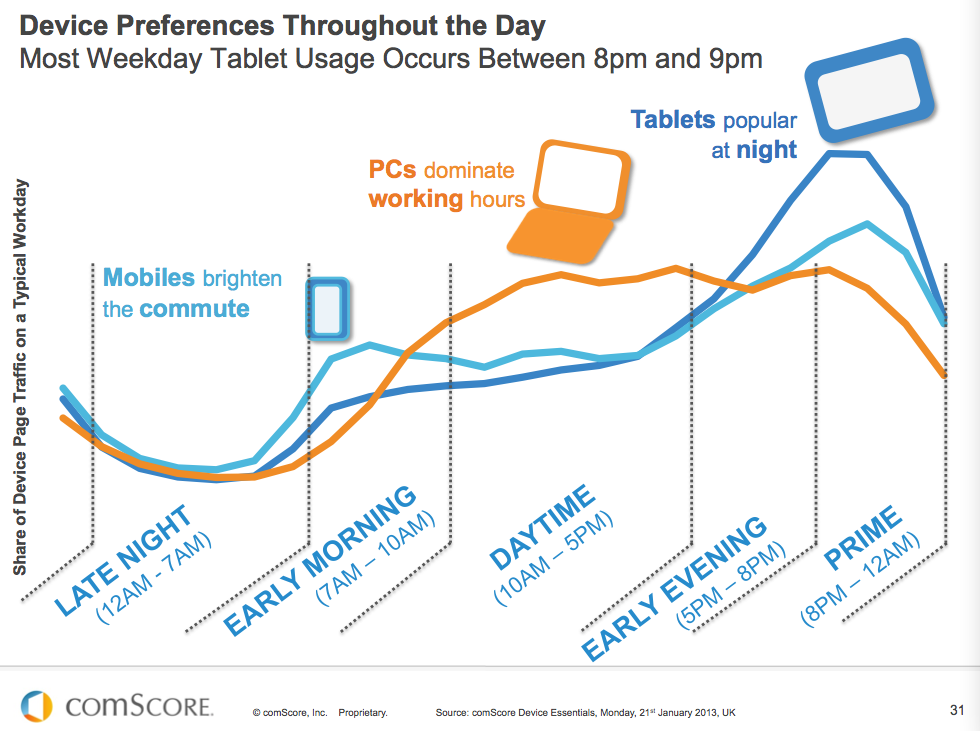 Source: http://www.comscore.com/Insights/Blog/2013_Digital_Future_in_Focus_Series
[Speaker Notes: Device Usage Chart
Source: http://www.comscore.com/Insights/Blog/2013_Digital_Future_in_Focus_Series]
Mobile vs Desktop
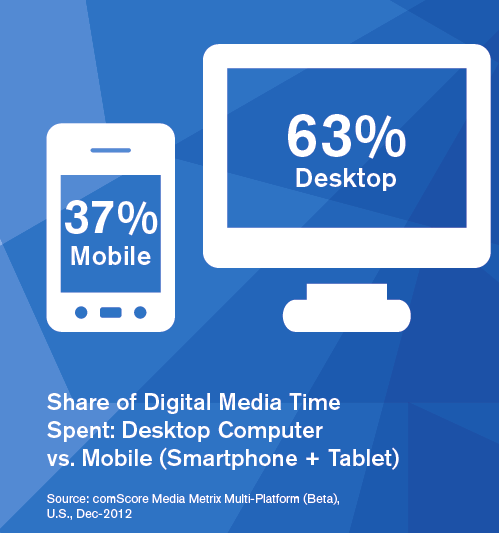 Source: http://www.comscore.com/Insights/Blog/2013_Digital_Future_in_Focus_Series
[Speaker Notes: Mobile vs Desktop stats
Source: http://www.comscore.com/Insights/Blog/2013_Digital_Future_in_Focus_Series]
Spike in Mobile Users
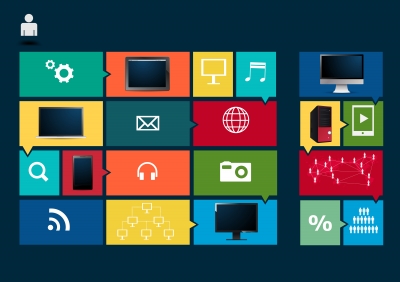 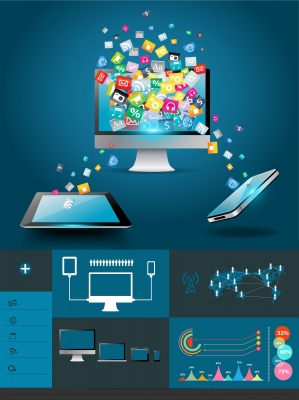 Not just apps, mobile websites too!
Image courtesy of KROMKRATHOG / FreeDigitalPhotos.net
[Speaker Notes: Spike in Mobile Users
Not just apps, mobile websites too!
Image courtesy of KROMKRATHOG / FreeDigitalPhotos.net]
1. Mobile UI
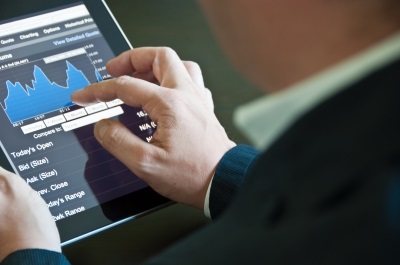 Image courtesy of franky242 / FreeDigitalPhotos.net
[Speaker Notes: Mobile UI
Image courtesy of franky242 / FreeDigitalPhotos.net]
Build a Clean UI
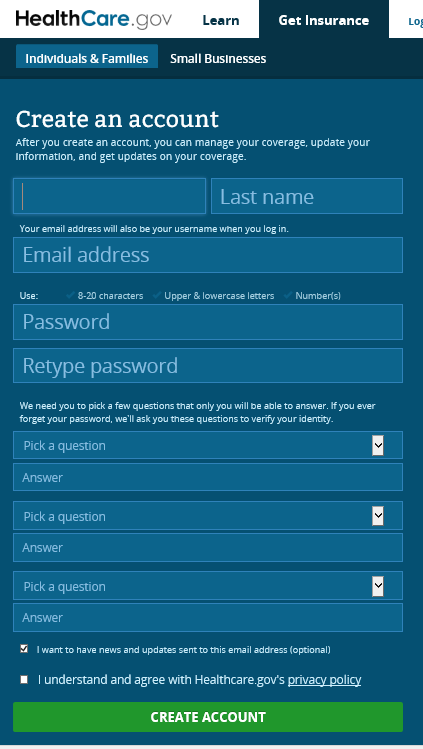 Choose important fields over a cluttered UI
Minimal fields first, then more as necessary
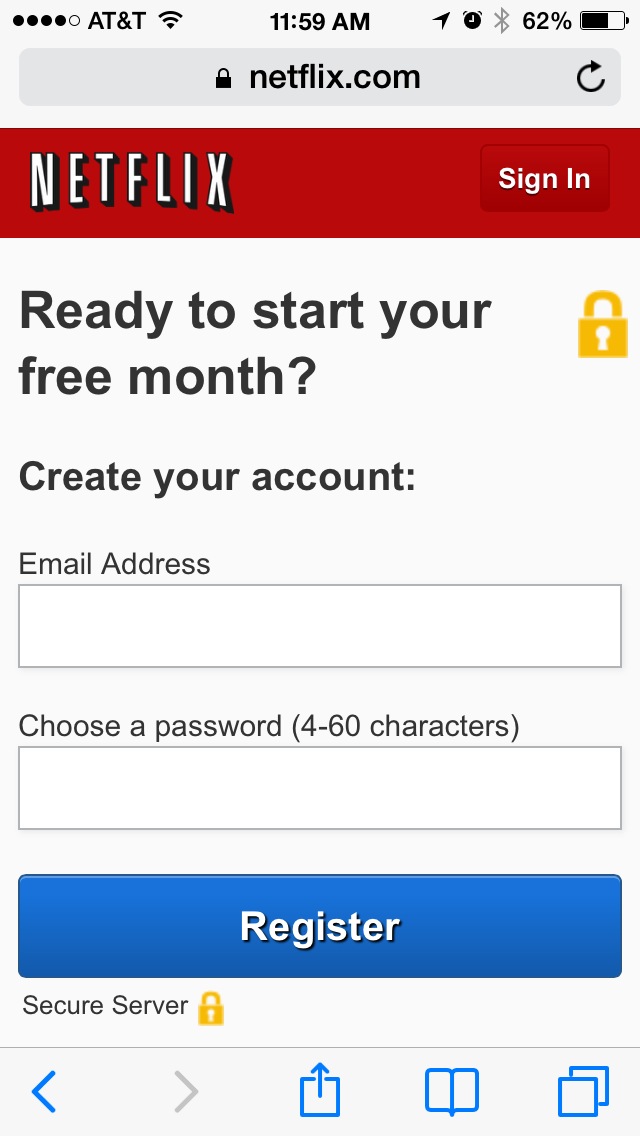 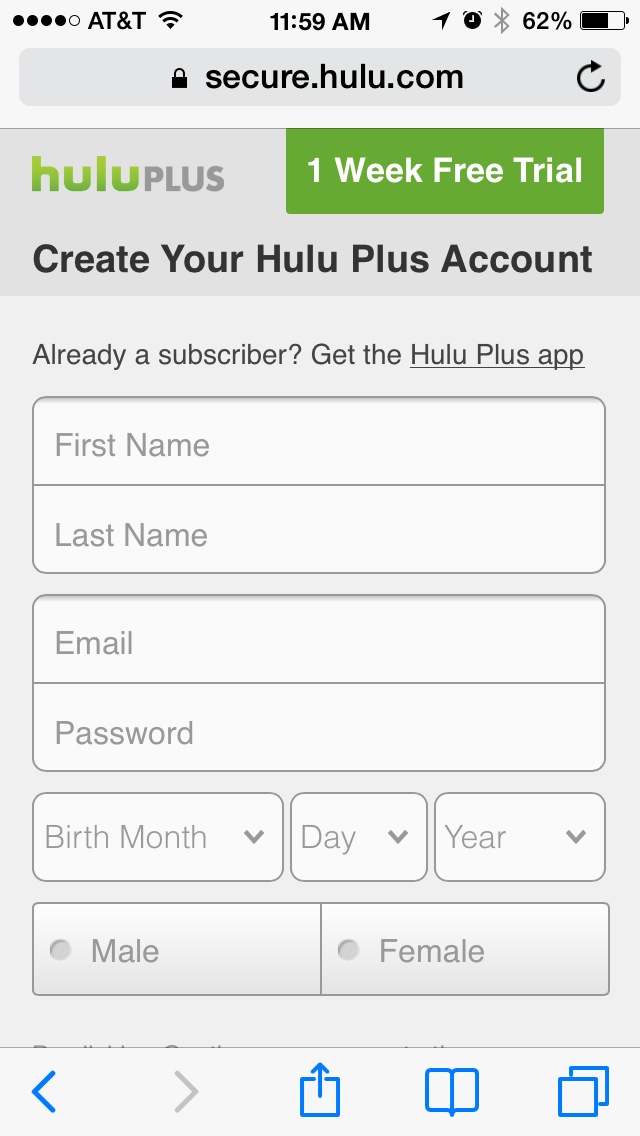 Sources: Netflix.com, Hulu.com, Healthcare.gov
[Speaker Notes: Build a Clean UI
Choose important fields over a cluttered UI
Minimal fields first, then more as necessary
Sources: Netflix.com, Hulu.com, Healthcare.gov]
Split Up Into Sections
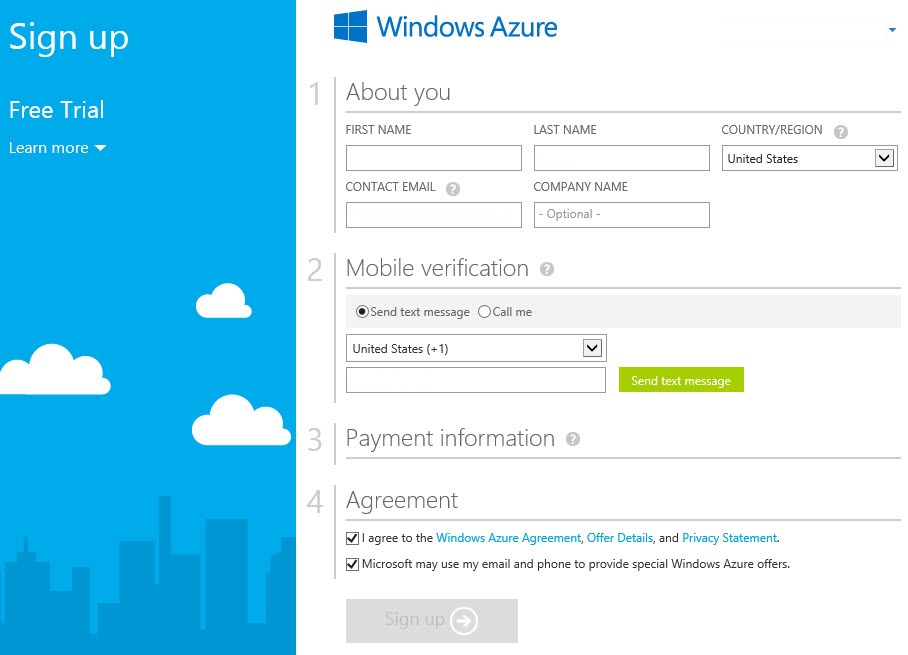 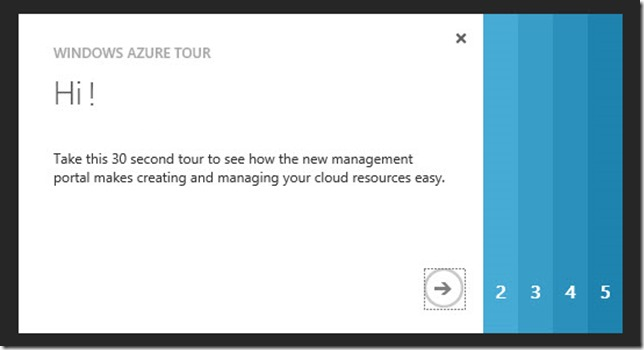 Split up in the same page, or in a “wizard” UI, with progress indicator
Source: WindowsAzure.com
[Speaker Notes: Split Up Into Sections
Split up in the same page, or in a “wizard” UI, with progress indicator

Source: WindowsAzure.com]
Avoid Page Refreshes
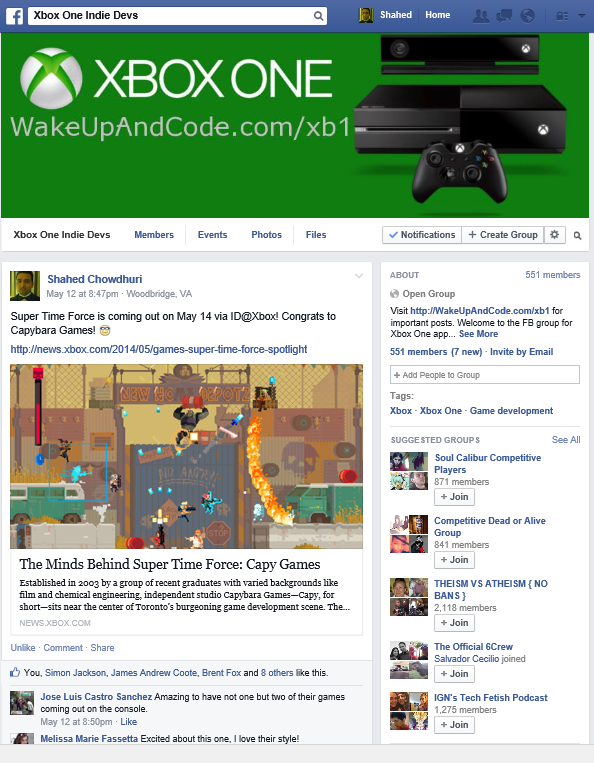 Use AJAX for partial refreshes:
Avoid a full page refresh
Minimize session timeouts

First offered on desktop browsers
Works well on tablets/mobile
e.g. click/touch Like on Facebook
Source: facebook.com/groups/XboxOneIndieDevs
[Speaker Notes: Avoid Page Refreshes

Use AJAX for partial refreshes:
Avoid a full page refresh
Minimize session timeouts

First offered on desktop browsers
Works well on tablets/mobile
e.g. click/touch Like on Facebook


Source: facebook.com/groups/XboxOneIndieDevs]
Build a Responsive UI
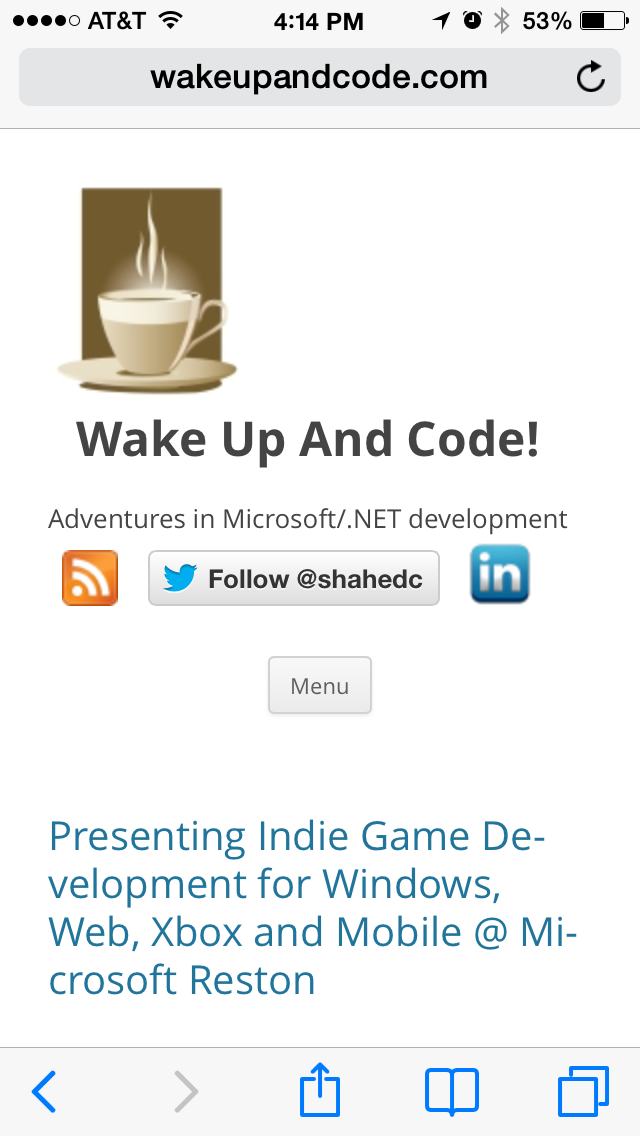 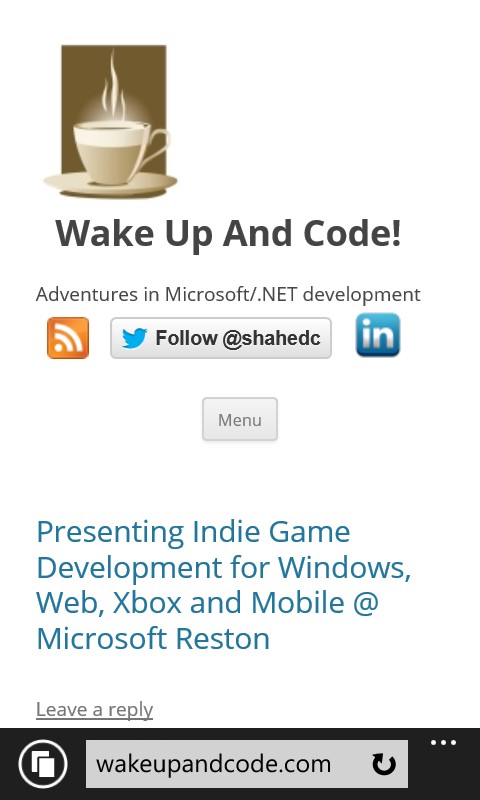 Test on various devices and screen sizes

Tip: Try Telerik’s App Builder
http://www.telerik.com/appbuilder


Responsive UI (to avoid duplicate efforts)
CSS media queries
Info: http://css-tricks.com/css-media-queries/
Source: WakeUpAndCode.com on iOS7 and WP8
[Speaker Notes: Build a Responsive UI

Test on various devices and screen sizes

Tip: Try Telerik’s App Builder
http://www.telerik.com/appbuilder


Responsive UI (to avoid duplicate efforts)
CSS media queries
Info: http://css-tricks.com/css-media-queries/ 

Source: WakeUpAndCode.com on iOS7 and WP8]
2. Mobile UX
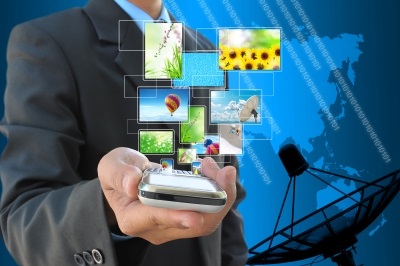 Image courtesy of twobee / FreeDigitalPhotos.net
[Speaker Notes: 2. Mobile UX

Image courtesy of twobee / FreeDigitalPhotos.net]
Think About Guest vs Login
Should you require a login?
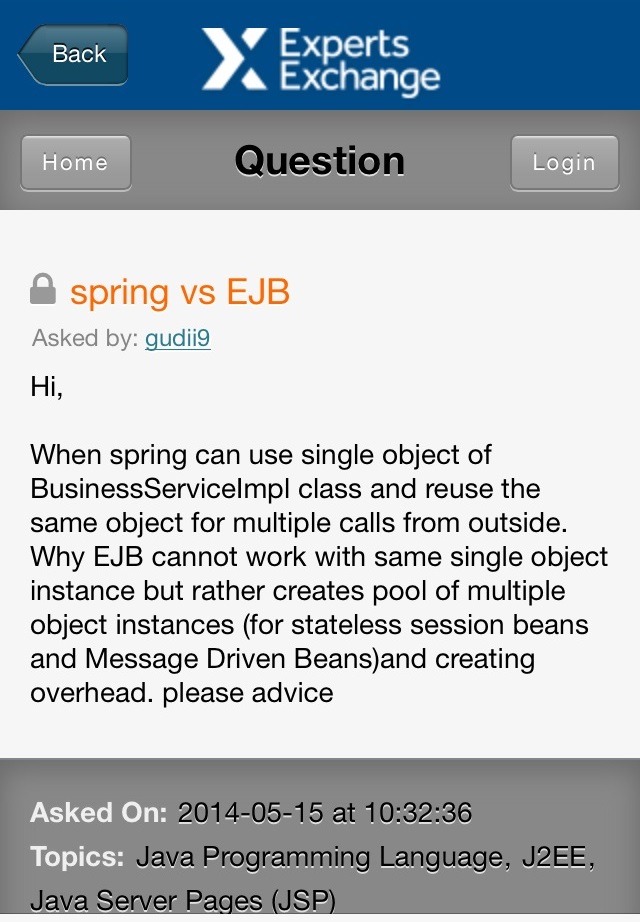 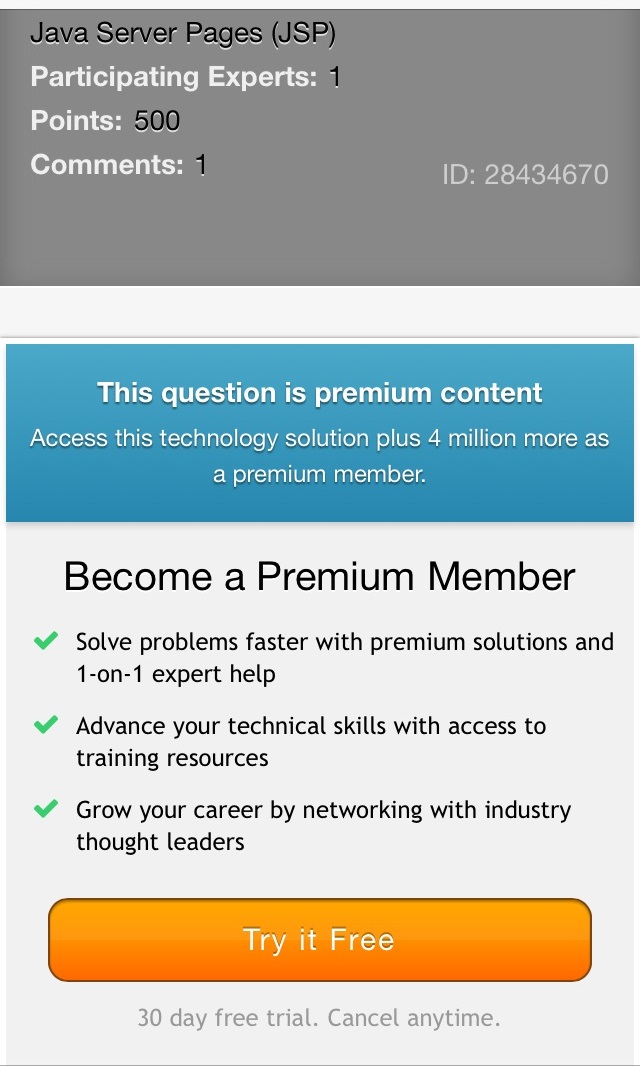 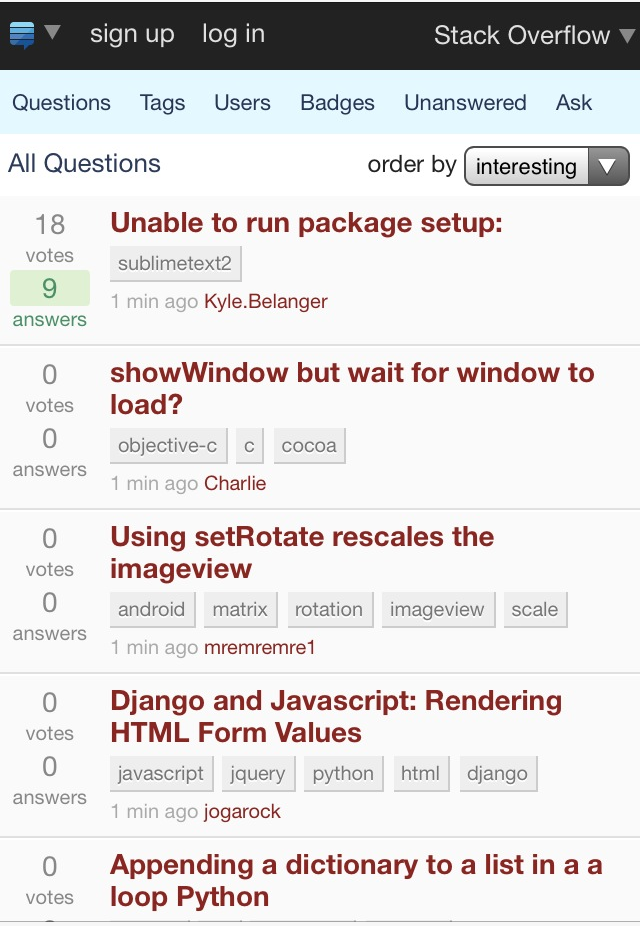 Sources: StackOverflow.com, Experts-Exchange.com
[Speaker Notes: Think About Guest vs Login

Should you require a login?

Sources: StackOverflow.com, Experts-Exchange.com]
Use Logins to Improve the Experience
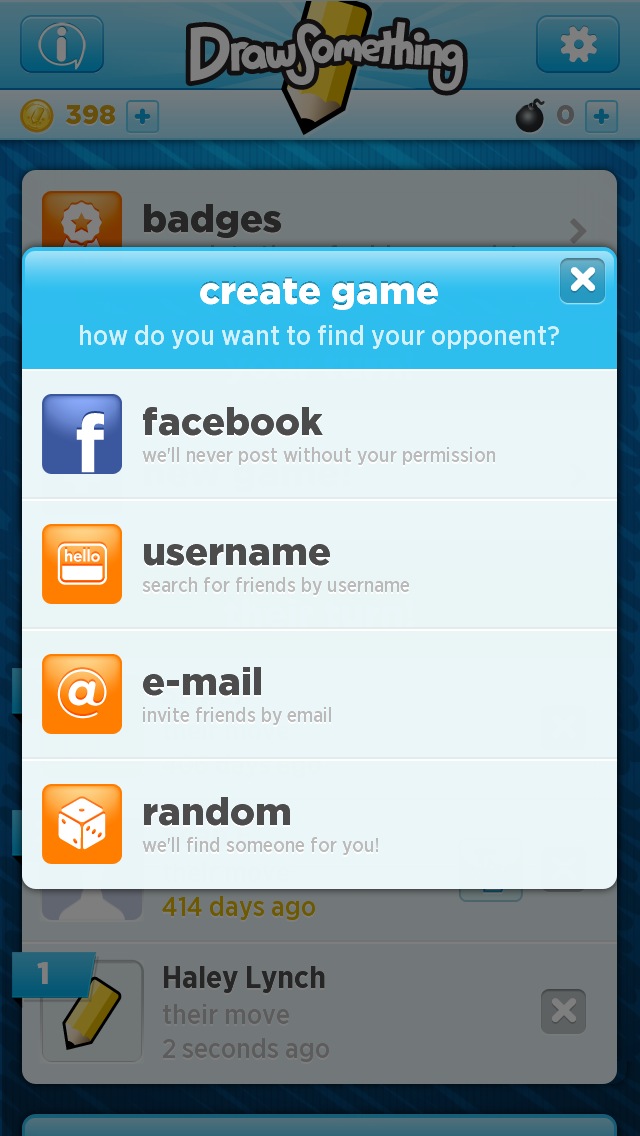 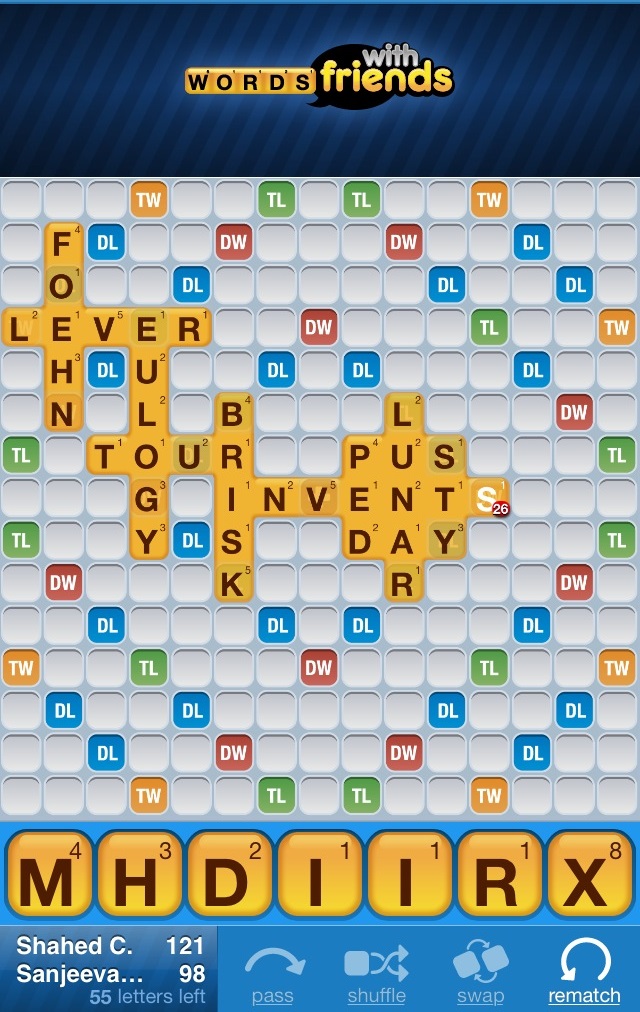 Social connections, leaderboards, collaboration, etc
Sources: DrawSomething by OMGPop/Zynga, Words with Friends by Zynga
[Speaker Notes: Use Logins to Improve the Experience
Social connections, leaderboards, collaboration, etc

Sources: DrawSomething by OMGPop/Zynga, Words with Friends by Zynga]
Design for Tablets/Smartphones
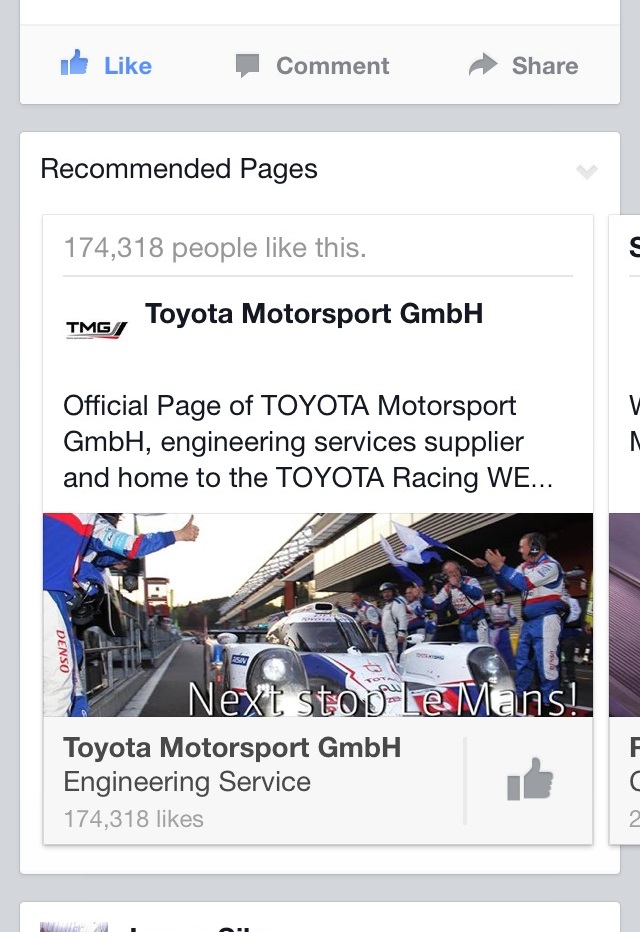 Cater to mobile devices
Touch/swipe

Hide some ads, etc
e.g. side-swipe on Facebook

Lightweight tech: 
e.g. ASP.NET MVC instead of Web Forms with ViewState
Source: Facebook news feed
[Speaker Notes: Design for Tablets/Smartphones

Cater to mobile devices
Touch/swipe

Hide some ads, etc
e.g. side-swipe on Facebook

Lightweight tech: 
e.g. ASP.NET MVC instead of Web Forms with ViewState

Source: Facebook news feed]
3. Mobile Users
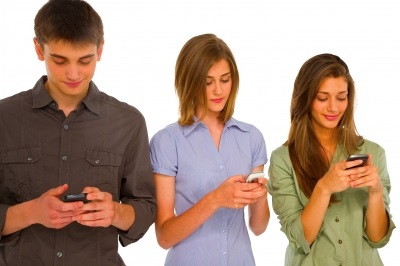 Image courtesy of Ambro/ FreeDigitalPhotos.net
[Speaker Notes: 3. Mobile Users

Image courtesy of Ambro/ FreeDigitalPhotos.net]
Don’t Be Intrusive
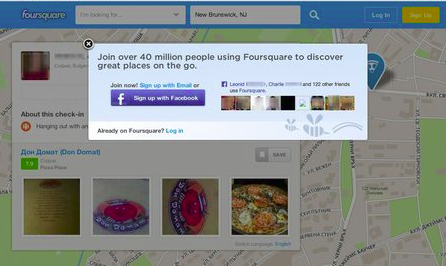 Don’t do popups, popunders, floating popups that are hard to click, etc
Source: http://mattkorostoff.com/article/popup-ads-are-back
[Speaker Notes: Don’t Be Intrusive
Don’t do popups, popunders, floating popups that are hard to click, etc

Source: http://mattkorostoff.com/article/popup-ads-are-back]
Personalize, but…
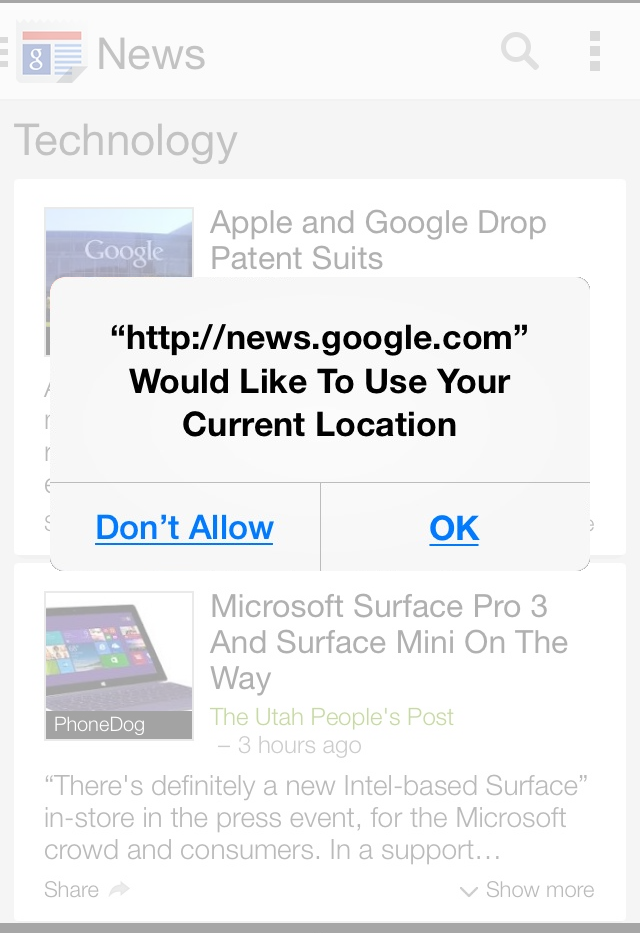 Personalize by location if possible (but ask permission)

Privacy and Security are both very important
Source: composite screenshot from news.google.com
[Speaker Notes: Personalize, but…
Personalize by location if possible (but ask permission)
Privacy and Security are both very important

Source: composite screenshot from news.google.com]
WHAT NEXT?
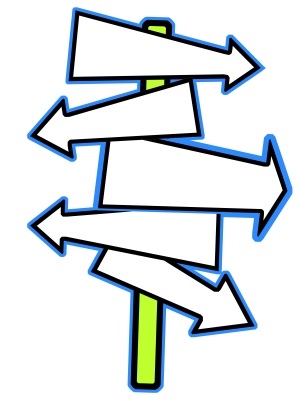 Image courtesy of Salvatore Vuono / FreeDigitalPhotos.net
[Speaker Notes: WHAT NEXT?

Image courtesy of Salvatore Vuono / FreeDigitalPhotos.net]
Deliver Form & Function
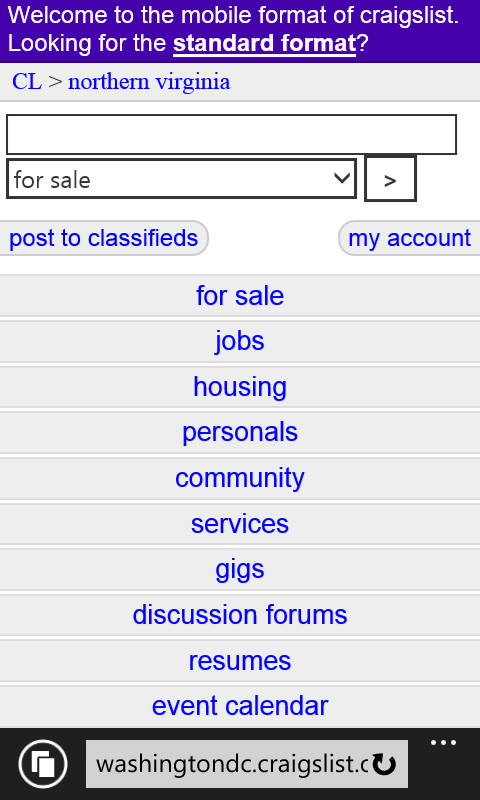 Focus on delivering functionality but with viable design

Doesn’t always have to be fancy, has to be usable.
Source: washingtondc.craigslist.org/nva on WP8
[Speaker Notes: Deliver Form & Function

Focus on delivering functionality but with viable design
Doesn’t always have to be fancy, has to be usable.

Source: washingtondc.craigslist.org/nva on WP8]
Include Your Users
Focus on user stories
Create Agile/Scrum work items
Get feedback from users 
Business/Home users
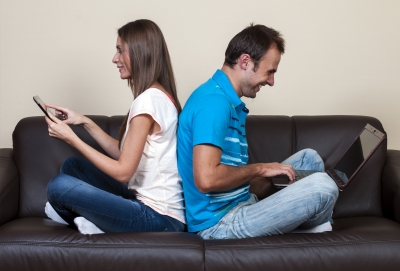 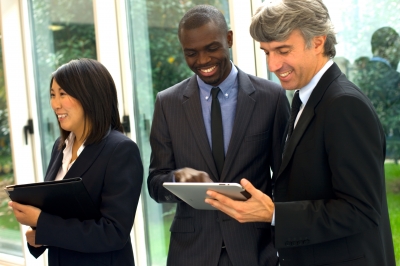 Images, courtesy of Ambro & Michal Marcol / FreeDigitalPhotos.net
[Speaker Notes: Include Your Users

Focus on user stories
Create Agile/Scrum work items
Get feedback from users 
Business/Home users

Left Image, courtesy of Ambro / FreeDigitalPhotos.net
Right Image, courtesy of Michal Marcol / FreeDigitalPhotos.net]
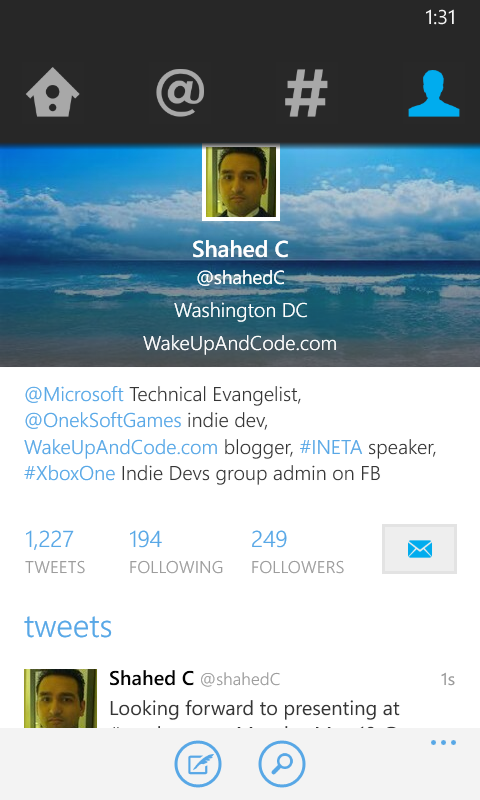 Predict User Behavior
Be consistent, be recognizable, so that users will know what to do
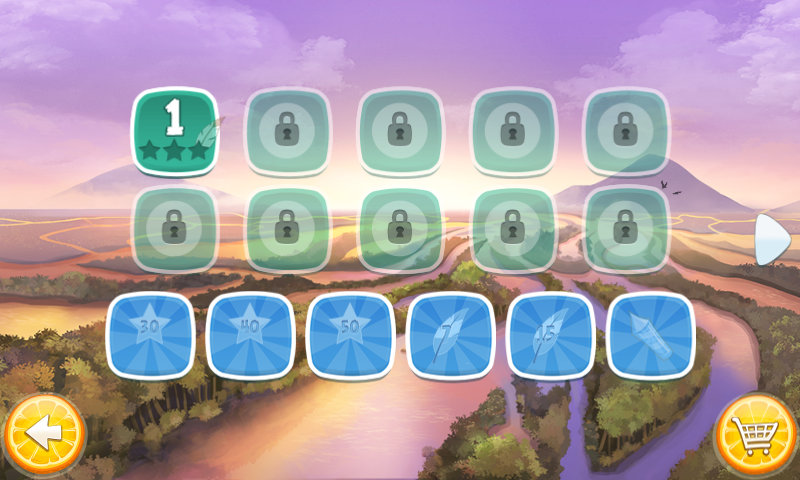 Source: Angry Birds, by Rovio
Source: Twitter app on WP8
[Speaker Notes: Predict User Behavior

Be consistent, be recognizable, so that users will know what to do

Sources: 
Angry Birds, by Rovio
Twitter app on WP8]
Contact
Shahed Chowdhuri
Technical Evangelist
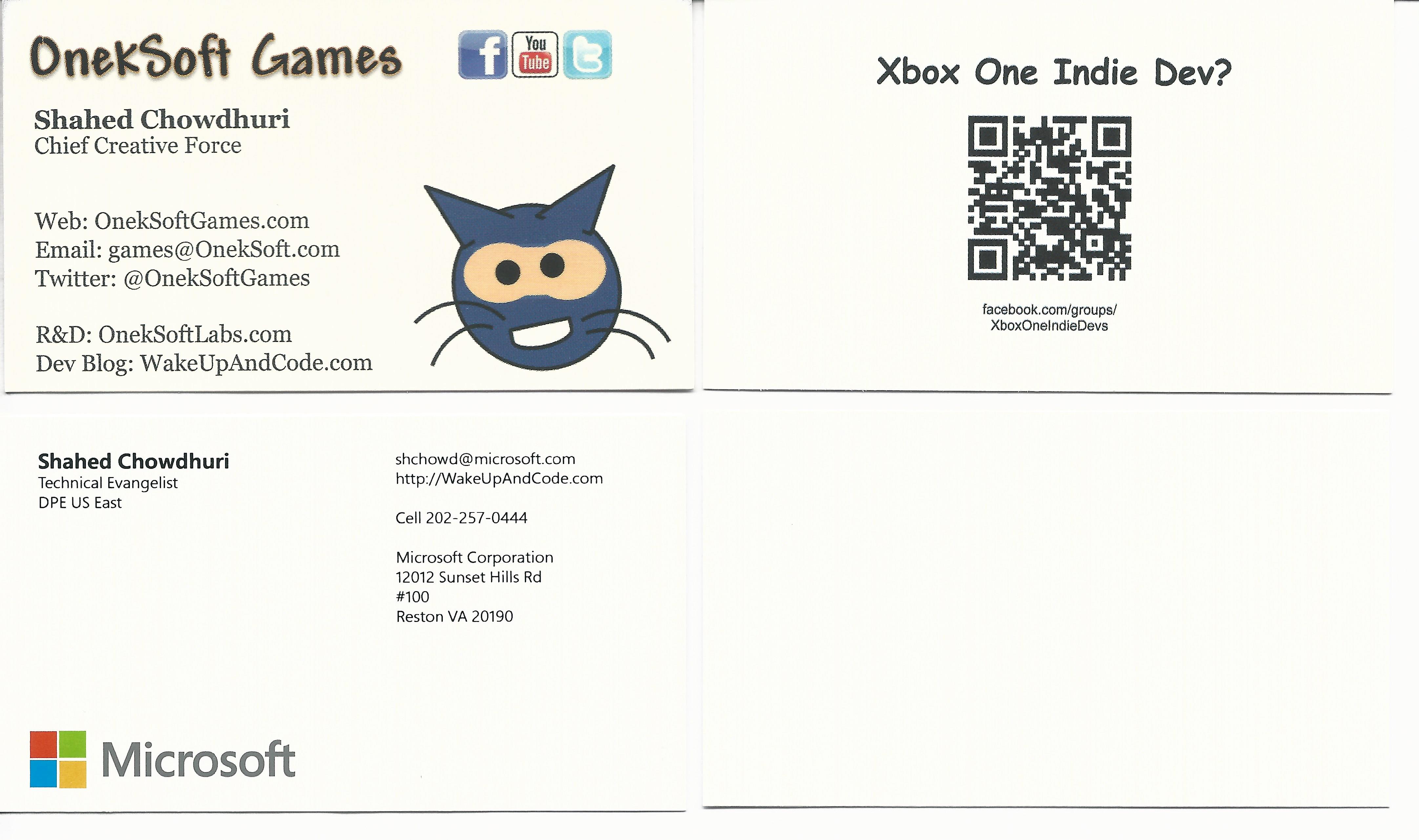 Email: shchowd@microsoft.com
Twitter: @shahedC 
Blog: WakeUpAndCode.com
[Speaker Notes: Contact

Shahed Chowdhuri
Technical Evangelist

Email: shchowd@microsoft.com
Twitter: @shahedC 
Blog: WakeUpAndCode.com]